II  Евразийский Горно-Геологический Форум
Государственное геологическое изучение недр - 
основа недропользования России


   Морозов А.Ф. (Роснедра), Петров О.В.  (ФГБУ «ВСЕГЕИ»)





ПЛЕНАРНОЕ ЗАСЕДАНИЕ 
«Государственное геологическое изучение недр стран СНГ: цели и задачи»
г. Сочи, 27 сентября 2017 г.
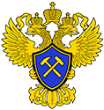 Государственное геологическое изучение недр
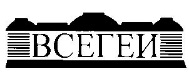 В настоящее время в Российской Федерации  государственное геологическое изучение недр является основным системным направлением геологических исследований, в задачи которого в соответствии со Статьей 36.1 «Закона о недрах» входит:

региональное геологическое изучение недр,
геологическое картирование территории Российской Федерации и ее континентального шельфа, 
поиски и оценка месторождений полезных ископаемых в соответствии с государственными программами, 
мониторинг состояния недр и прогнозирование происходящих в них процессов, 
сбор и хранение информации о недрах, состоянии минерально-сырьевой базы,
другие виды работ, связанные с геологическим изучением недр.
2
Стадийность геологоразведочных работ в России (твердые полезные ископаемые) 
утверждена распоряжением МПР РФ от 05.07.1999 г. №83-р
Организационная схема воспроизводства минерально-сырьевой базы. Мировой опыт
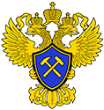 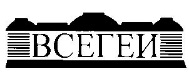 Региональное геологическое изучение недр и прогнозирование полезных ископаемых
Поиски и оценка месторождений
Разведка и освоение месторождений
Поиски               Оценка
запасы 
C2+C1
P3+Р2
P2+Р1
запасы АВС1+С2
Работы  масштабов 
1:1 000 000 – 1:200 000
Работы масштаба
1:50 000 – 1:25 000 – 1:10 000
Создание фонда перспективных участков с высокими категориями ресурсов
Создание фонда перспектив-ных площадей
Постановка месторождений на государственный баланс
СССР
Российская Федерация
США
Австралия
Канада
Китай
Затраты недропользователей
Затраты государства
ПРОДОЛЖИТЕЛЬНОСТЬ
5 лет и более
6 лет и более
5 лет
15 лет и более
Каждая из стадий во временном отношении занимает от 5-ти и более лет. С момента выявления признаков наличия месторождения при проведении региональных геолого-съемочных работ, до постановки месторождения на Госбаланс проходит от 15 и более лет.
По данным: Аналитические обзоры состояния методического обеспечения РГР с обобщением отечественного и зарубежного опыта их проведения («Методическое обеспечение и сопровождение региональных геолого-геофизических и геологосъемочных работ», отчет ФГУП «ВСЕГЕИ», 2009 г.)
http://catalog.inforeg.ru/Inet/GetEzineByID/283720 - эл. версия в депозитарии эл. изданий № регистрации - 0321001918
3
Объемы  финансирования  регионального  геологического изучения недр и  воспроизводства МСБ в России
Затраты на воспроизводство МСБ в России
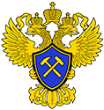 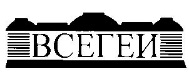 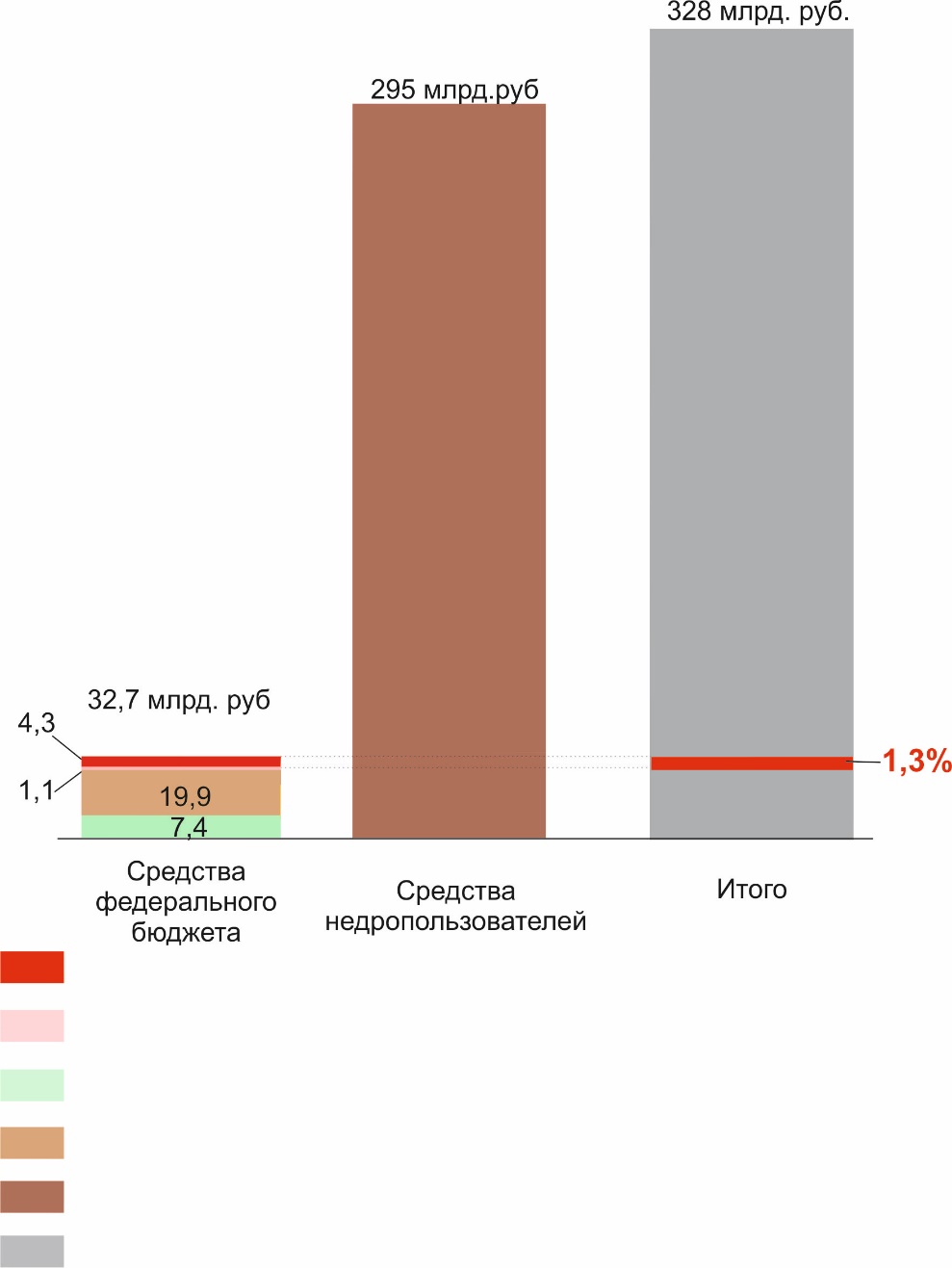 Направления региональных геолого-съемочных и геофизических работ:
Сводное и обзорное геологическое картографирование на территории суши РФ

Проведение работ по геологическому картографированию м-ба 1:1 000 000 на территории суши РФ


Проведение работ по геологическому картографированию масштаба 1:200 000 на территории суши РФ (региональные геолого-съемочные работы)

Создание государственной сети опорных геолого-геофизических профилей, параметрических и сверхглубоких скважин

Проведение специальных гравиметрических работ

Проведение работ по геологическому картографированию на континентальном шельфе РФ, в Арктике, Антарктике, в Мировом океане и на архипелаге Шпицберген
2016 год
Средства федераль-
ного бюджета
Региональные геолого-съемочные и геофизические работы
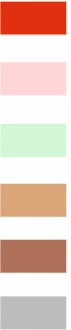 Прочие работы общегеологического и специального назначения
Затраты на воспроизводство МСБ (ТПИ, УВС и подземные воды)
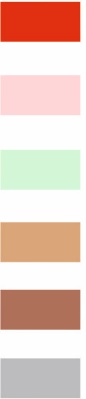 Прочие расходы на реализацию подпрограммы ВИПР
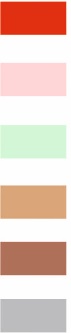 Средства недропользователей на воспроизводство МСБ (ТПИ и УВС)
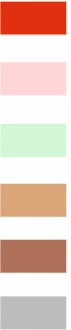 Суммарные объемы финансирования
По данным: «Итоги работы Федерального агентства по недропользованию в 2016 году и планы на 2017 год (информационно-аналитические материалы)»,                                  Москва, 2017, Минерал-Инфо http://www.rosnedra.gov.ru/data/Files/File/3196.pdf  
и протокол заседания НТС Федерального агентства по недропользованию от 23.12.2016 №АМ-00-17/3-пр
4
Структура финансирования работ по геологическому изучению недр 
и воспроизводству МСБ за счет средств Федерального бюджета на 2016-2017 годы
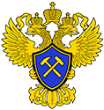 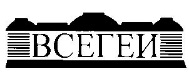 2016 год
7 368,9 млн. руб.
2017 год
6 718,9 млн. руб.
5
Структура финансирования работ по геологическому изучению недр 
и воспроизводству МСБ за счет средств Федерального бюджета на 2016-2017 годы
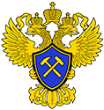 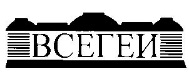 Структура финансирования работ общегеологического и специального назначения
и воспроизводству МСБ по федеральным округам
Работы общегеологического и специального назначения:

1.Региональные геолого-геофизические и геолого-съемочные работы:


2. Государственный мониторинг состояния недр, гидрогеологическая  и инженерно-геологическая съемка

3. Государственное геологическое информационное обеспечение

4. Работы специального геологического назначения

5. Тематические и опытно-методические работы, связанные с геологическим изучением недр
Распределение финансирования по федеральным округам
Тыс. руб
- 2016 год
- 2017 год
6
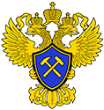 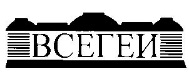 Мероприятия по государственному геологическому изучению недр за счет государственных субсидий осуществляются на территории Российской Федерации через распределенную систему государственных бюджетных учреждений, находящихся в ведении Федерального агентства по недропользованию. 

ВСЕГЕИ, главной задачей которого является осуществление работ по региональному геологическому изучению недр,
ВНИИОкеангеология, курирующее геологоразведочные работы в области геологического изучения континентального шельфа, Мирового океана, Арктики и Антарктики,
ИМГРЭ, главной задачей которого является осуществление работ по многоцелевому геохимическому картированию территории Российской Федерации, 
Гидроспецгеология, отвечающее за выполнение работ, связанных с прогнозом опасных геологических процессов и явлений, мониторингом геологической среды и гидрогеологическими исследованиями,
ВИМС, главной задачей которого является информационно-аналитическое и опытно-методическое обеспечение геологического изучения недр и воспроизводства минерально-сырьевой базы твердых полезных ископаемых,
ВНИГНИ, осуществляющее информационно-аналитическое и опытно-методическое обеспечение геологического изучения недр и воспроизводства минерально-сырьевой базы топливно-энергетического комплекса России.
Росгеолфонд, отвечающий за сбор, обработку, хранение, использование и предоставление в пользование геологической информации о недрах.
7
Объемы  финансирования  регионального  геологического изучения недр и  воспроизводства МСБ в России
Затраты на воспроизводство МСБ в России
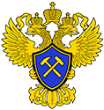 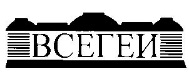 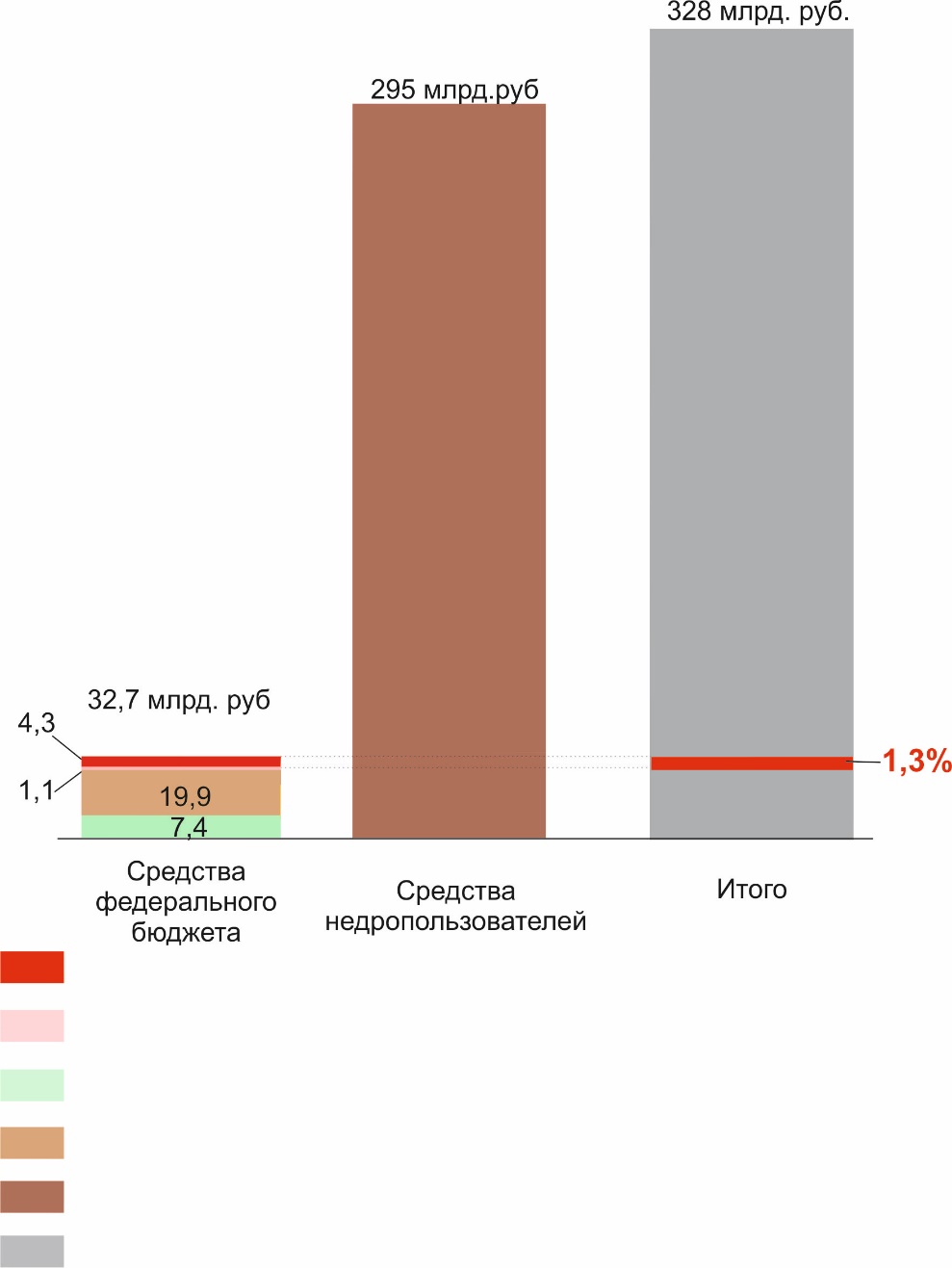 Направления региональных геолого-съемочных и геофизических работ:
Сводное и обзорное геологическое картографирование на территории суши РФ

Проведение работ по геологическому картографированию м-ба 1:1 000 000 на территории суши РФ


Проведение работ по геологическому картографированию масштаба 1:200 000 на территории суши РФ (региональные геолого-съемочные работы)

Создание государственной сети опорных геолого-геофизических профилей, параметрических и сверхглубоких скважин

Проведение специальных гравиметрических работ

Проведение работ по геологическому картографированию на континентальном шельфе РФ, в Арктике, Антарктике, в Мировом океане и на архипелаге Шпицберген
2016 год
Средства федераль-
ного бюджета
Региональные геолого-съемочные и геофизические работы
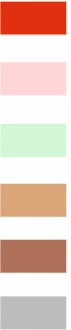 Прочие работы общегеологического и специального назначения
Затраты на воспроизводство МСБ (ТПИ, УВС и подземные воды)
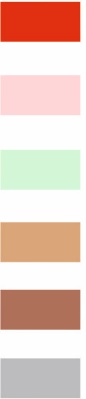 Прочие расходы на реализацию подпрограммы ВИПР
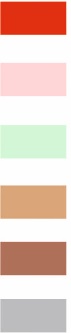 Средства недропользователей на воспроизводство МСБ (ТПИ и УВС)
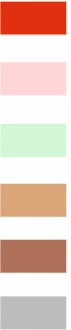 Суммарные объемы финансирования
По данным: «Итоги работы Федерального агентства по недропользованию в 2016 году и планы на 2017 год (информационно-аналитические материалы)»,                                  Москва, 2017, Минерал-Инфо http://www.rosnedra.gov.ru/data/Files/File/3196.pdf  
и протокол заседания НТС Федерального агентства по недропользованию от 23.12.2016 №АМ-00-17/3-пр
4
Государственная  геологическая  карта – основа минерально-сырьевого  потенциала   России
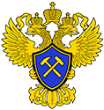 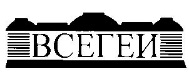 Востребованность результатов регионального геологического изучения недр
Начиная с 2012 г. оперативная информация о результатах Регионального геологического изучения недр доступна через официальные сайты Роснедр, ФГБУ «ВСЕГЕИ»
и проекта «OneGeology»
Ресурс  «Интерактивная электронная карта недропользования РФ» содержит обобщённую информацию о геологическом строении и недропользовании территории России.
Общее количество просмотров - 160 000
WMS ресурс  «База данных Государственных геологических карт».
 Ресурс опубликован в 2015 г. Общее количество обращений - более 15 000 000
Ежемесячное количество обращений
Просмотры карт  по годам
2014
2012
2013
2015
2016
2016
2017
2015
По данным:
http://webmapget.vsegei.ru/index.html - База данных Госгеолкарт
http://portal.onegeology.org/OnegeologyGlobal/ – портал проекта 
«OneGeology»
По данным: Сводная аналитическая записка ФГБУ «Росгеолфонд» по оказанию государственной услуги по предоставлению в пользование геологической информации о недрах (письмо ФГБУ «Росгеолфонд» Исх. от 08.06.2017 г. №АК-11/2444)
_
9
Государственная  геологическая  карта – основа минерально-сырьевого  потенциала   России
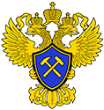 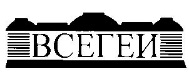 Востребованность результатов регионального геологического изучения недр
Анализ запросов к wms ресурсу «База данных Государственных геологических карт» по масштабам и поколениям:
Выборка за период июнь 2016 - июнь 2017
Общее количество запросов к Госгеолкартам всех поколений - 8 556 000
Более 70% запросов к Госгеолкартам масштаба 1:200 000
Фиксируется наибольшая востребованность новых поколений Госгеолкарты-200/2 (42,6%) и Госгеолкарты-1000/3 (16,1%)
Востребованность Госгеолкарт по масштабам
8 556 000 запросов за год
Листы Госгеолкарты-200/1
Листы Госгеолкарты-200/2
Востребованность Госгеолкарт по поколениям
42,6%
Листы Госгеолкарты-1000/1
30,4%
Листы Госгеолкарты-1000/2
Листы Госгеолкарты-1000/3
16,1%
6,9%
4%
10
http://webmapget.vsegei.ru/index.html - База данных Госгеолкарт
Госгеолкарта-200
Госгеолкарта-1000
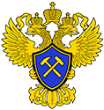 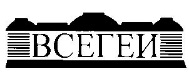 Сводное и обзорное геологическое картографирование
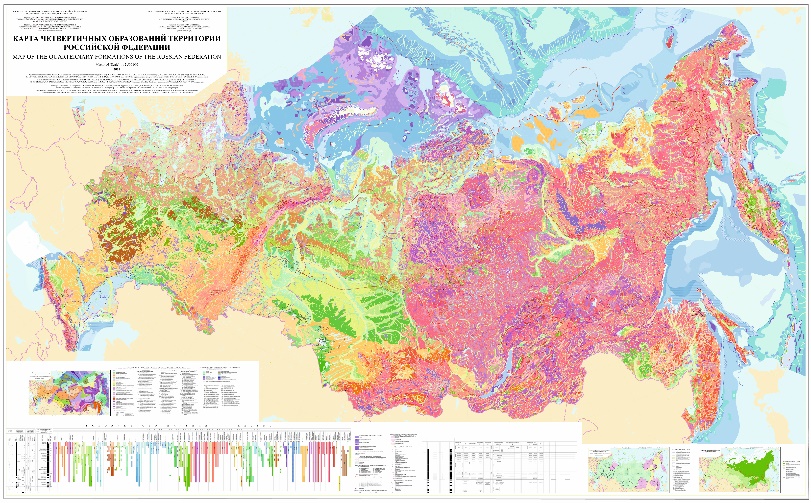 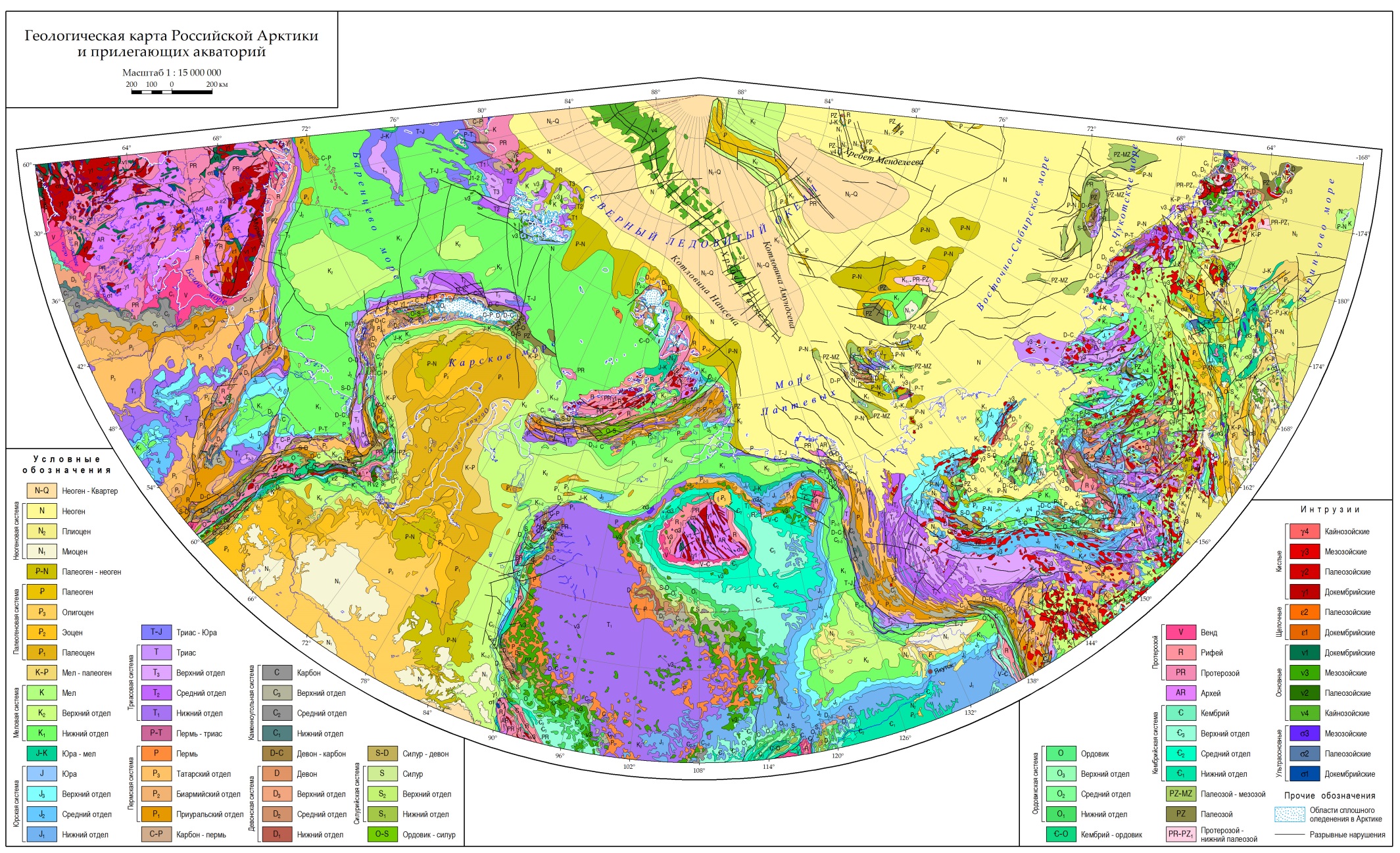 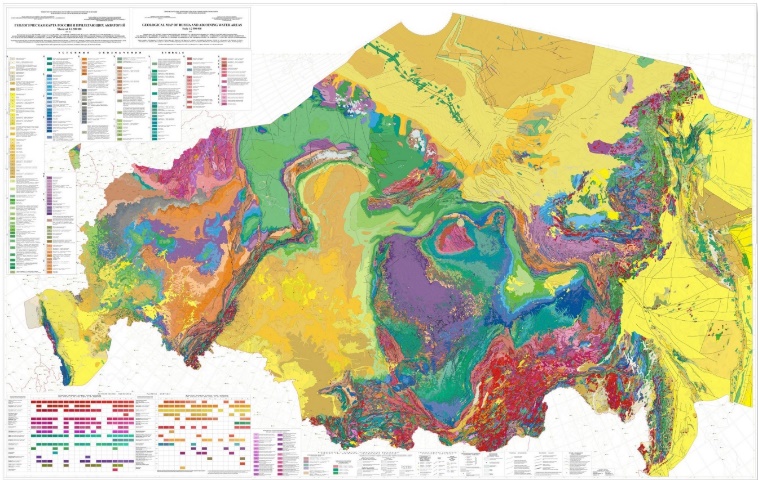 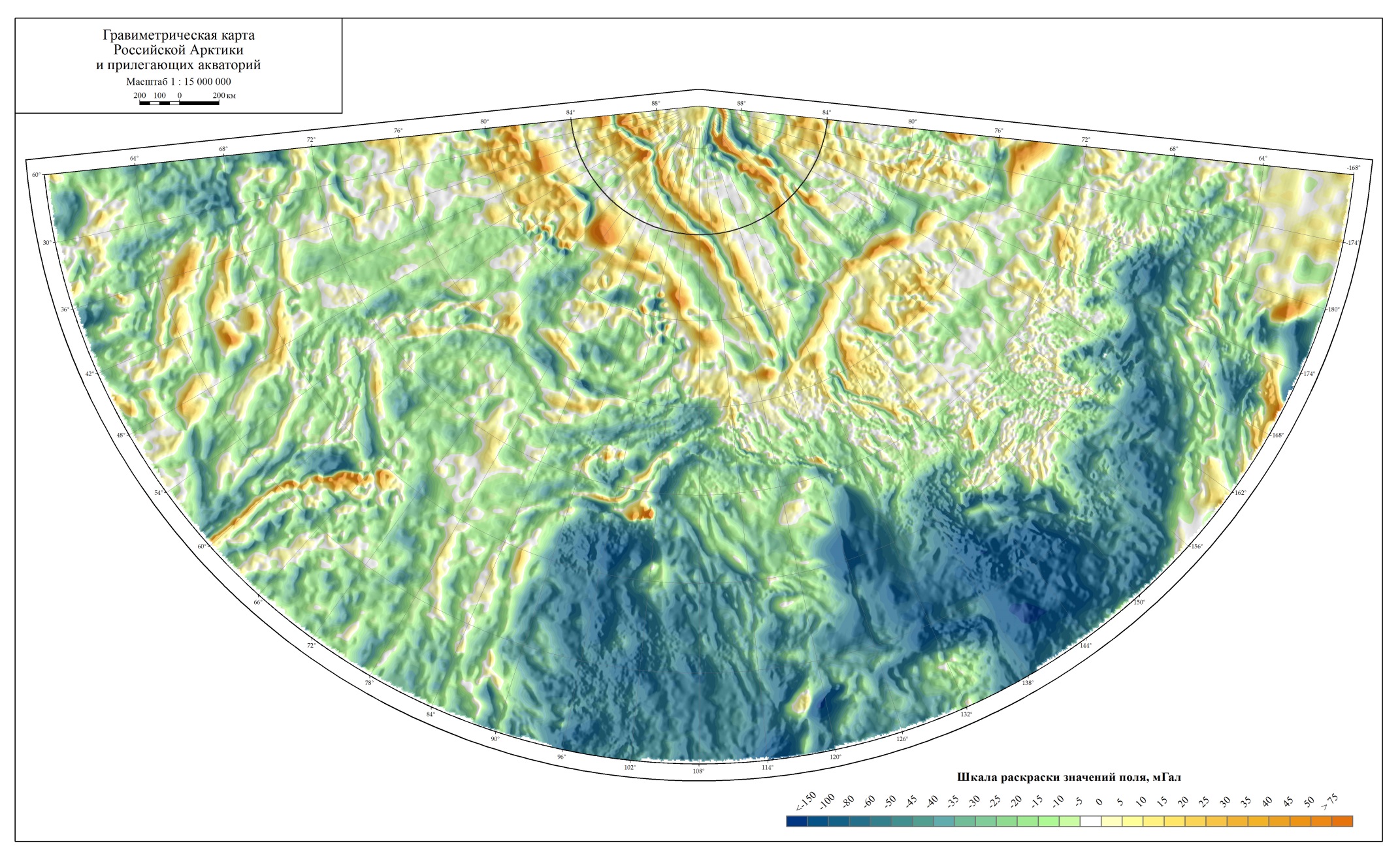 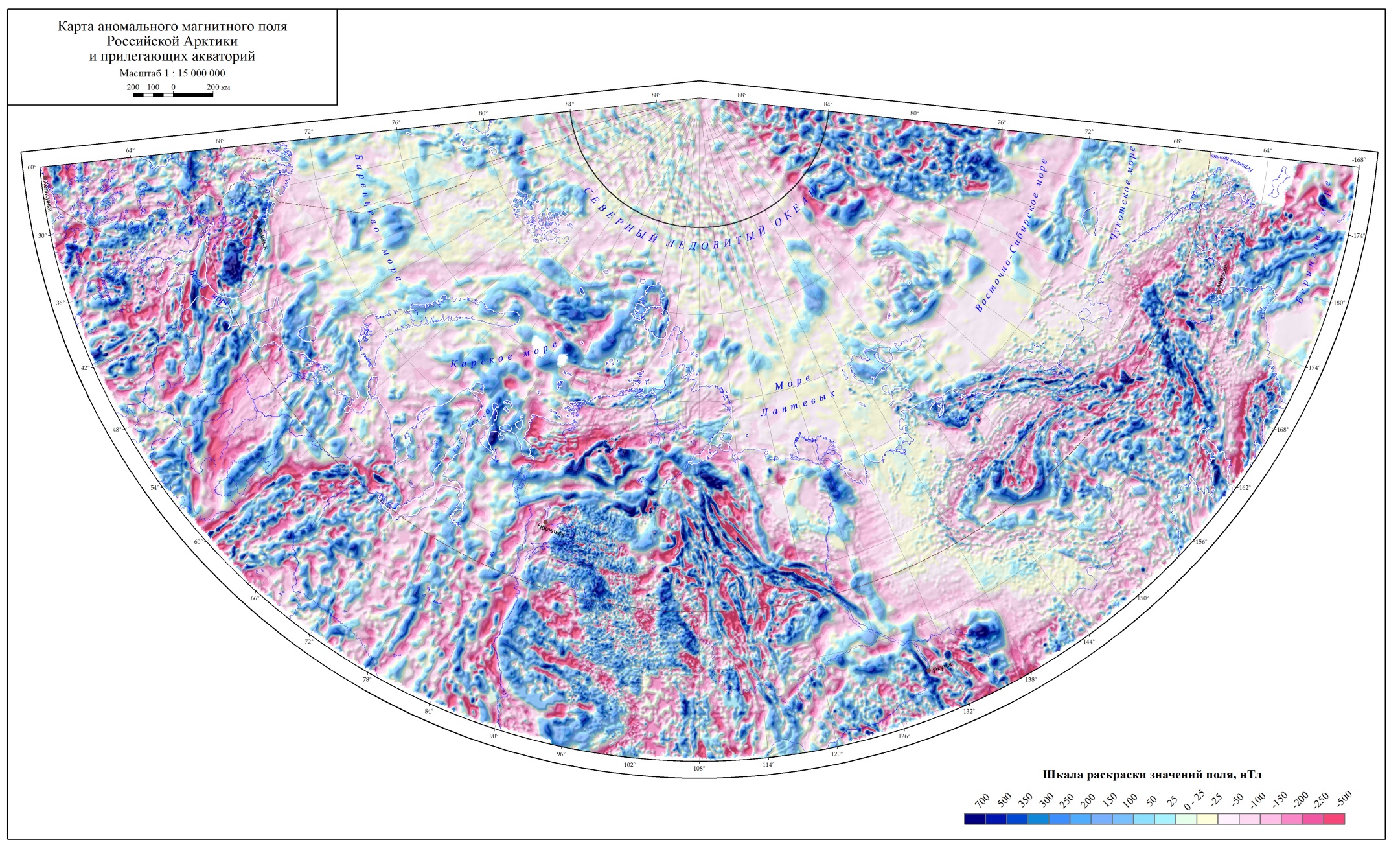 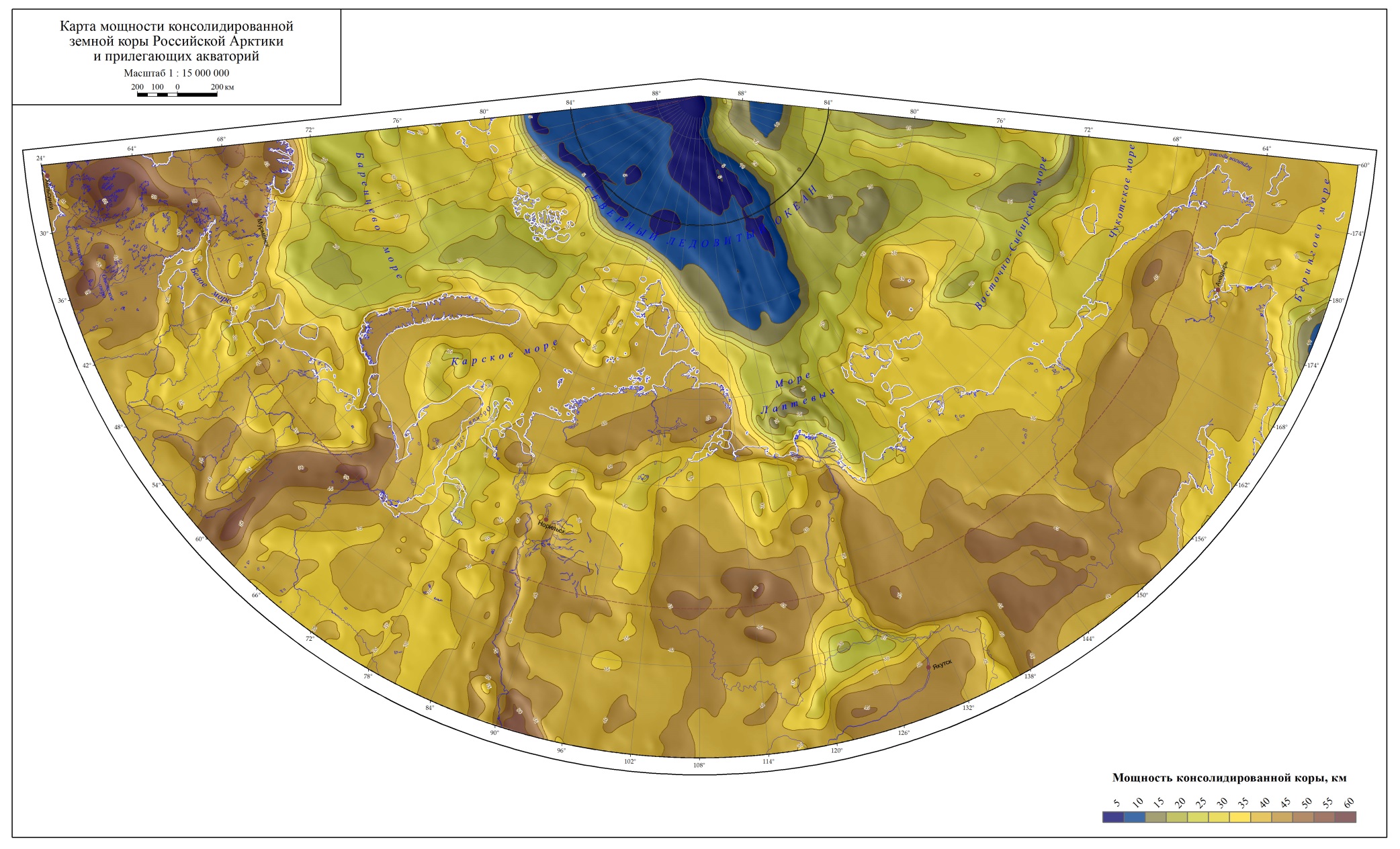 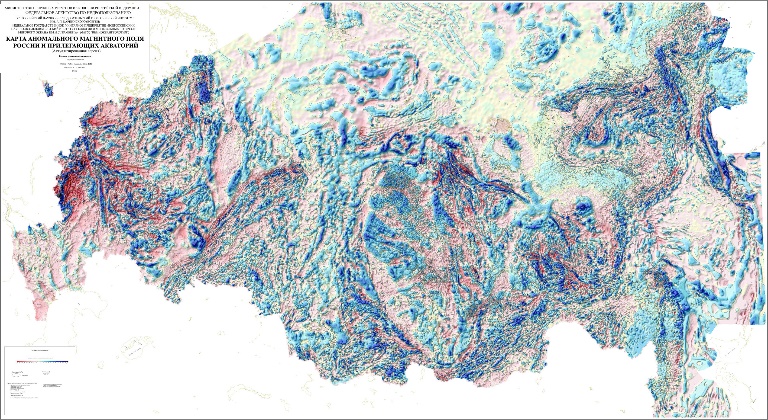 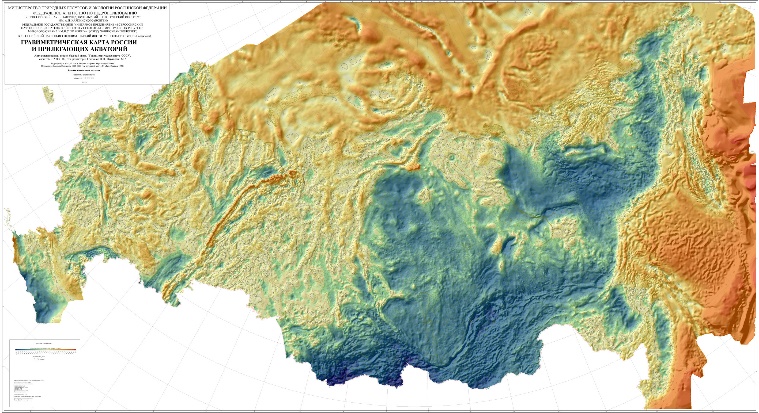 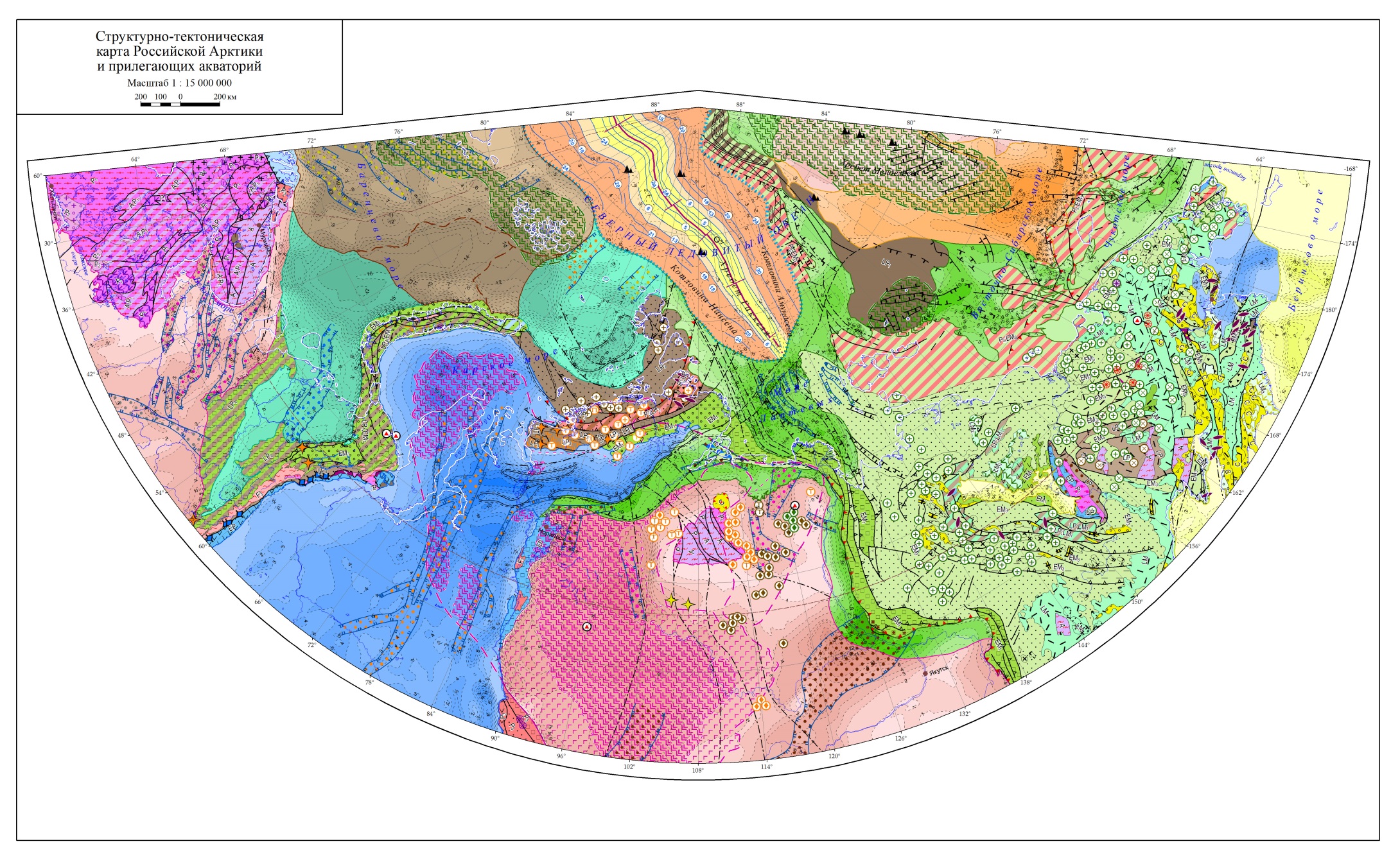 Мониторинг и создание сводных и обзорных карт принципиально нового содержания проводится:
на территории Российской Федерации и ее континентальном шельфе
на основе Госгеолкарт-1000  третьего поколения, Госгеолкарт-200 второго поколения и материалов государственной сети   опорных геолого-геофизических профилей 
для решения проблем воспроизводства минерально-сырьевой базы страны
для  обоснования ВГКШ в  российской Арктике и обеспечения геополитических интересов России 
для сохранения лидирующих позиций российской геологической школы в международном геологическом сообществе.
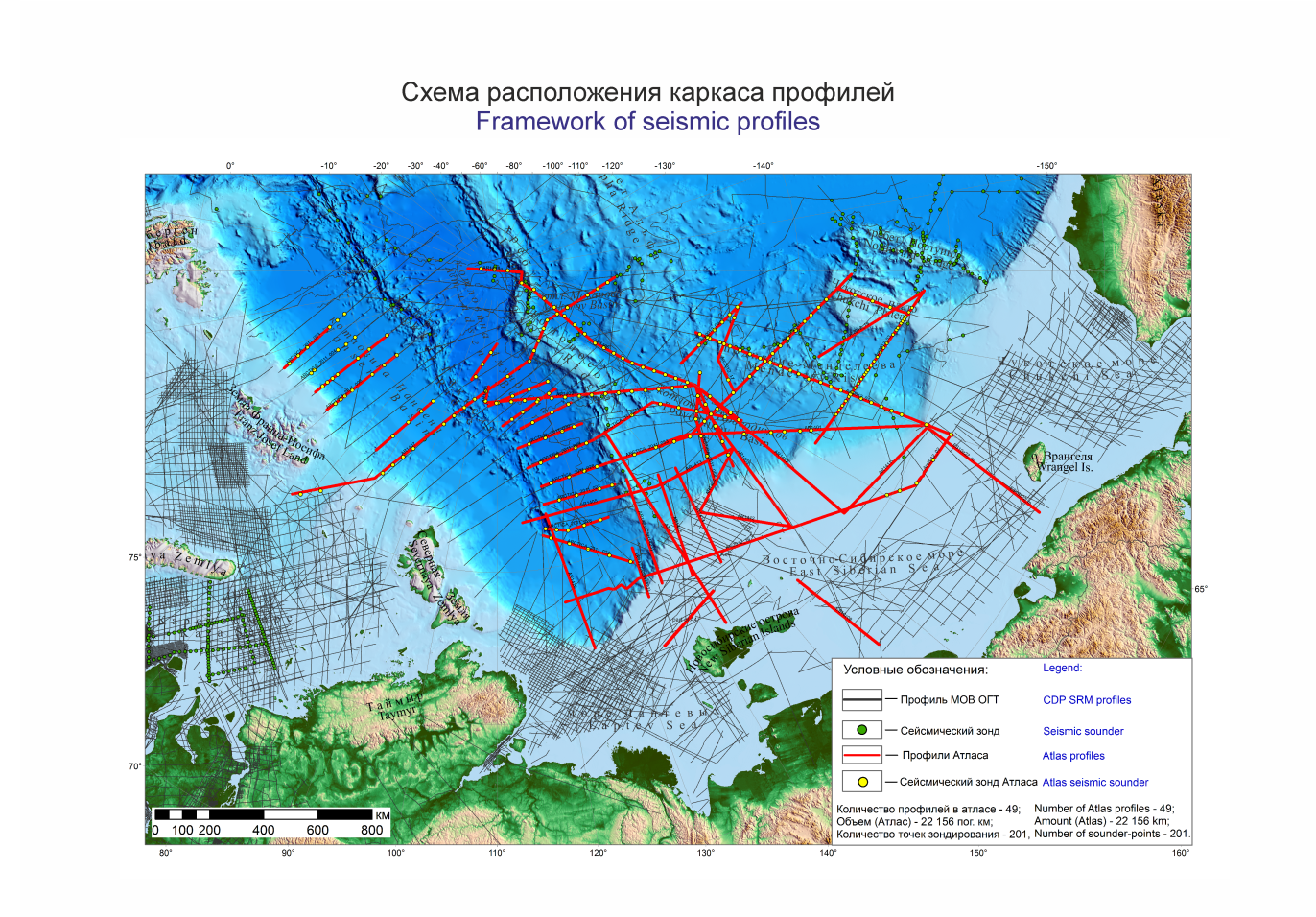 11
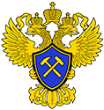 Сводное и обзорное геологическое картографирование
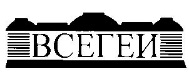 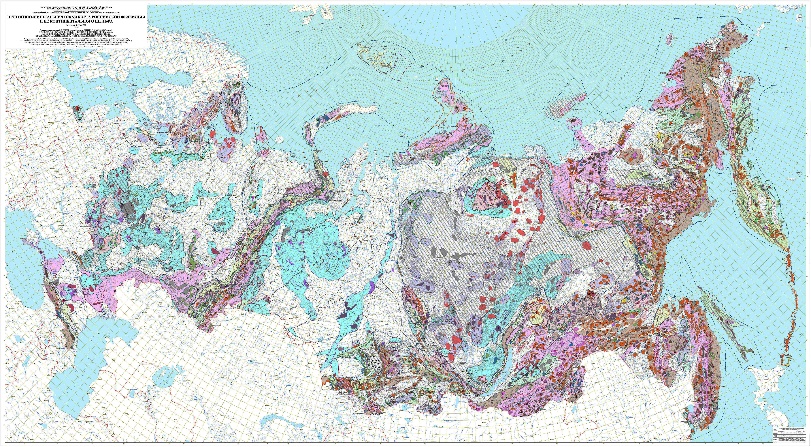 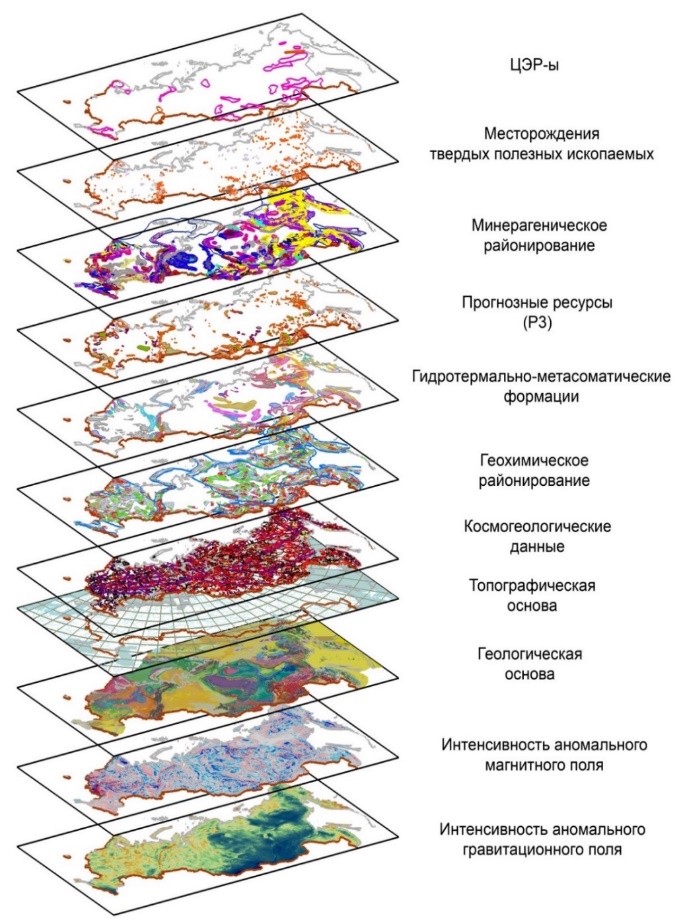 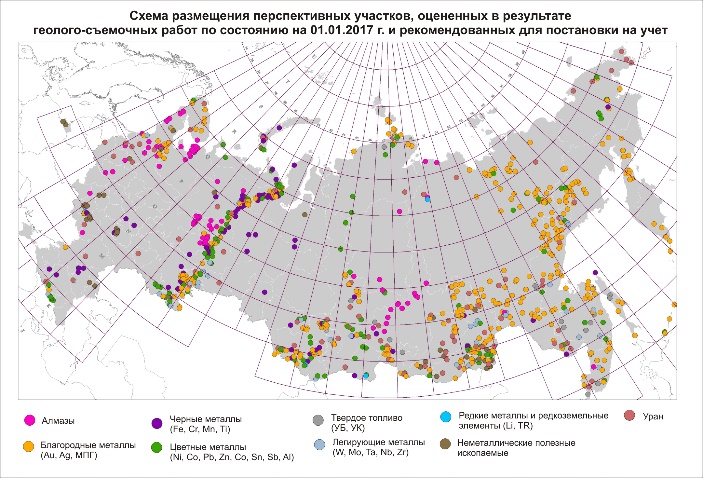 Прогнозно-минерагеническая карта территории России масштаба 1:2 500 000: 

является унифицированной основой Роснедр для планирования работ всех  следующих стадий

включает более 2-х тысяч перспективных участков недр для постановки поисковых работ.
12
Государственная  геологическая  карта – основа минерально-сырьевого  потенциала   России
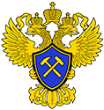 Востребованность результатов регионального геологического изучения недр
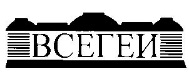 В июне 2016 г. на официальном сайте ФГБУ «ВСЕГЕИ» размещена система учета перспективных объектов с оцененными прогнозными ресурсами категории Р3
Количество обращений к интернет ресурсу различных категорий пользователей за 2016-2017 г.г. - более 10 000
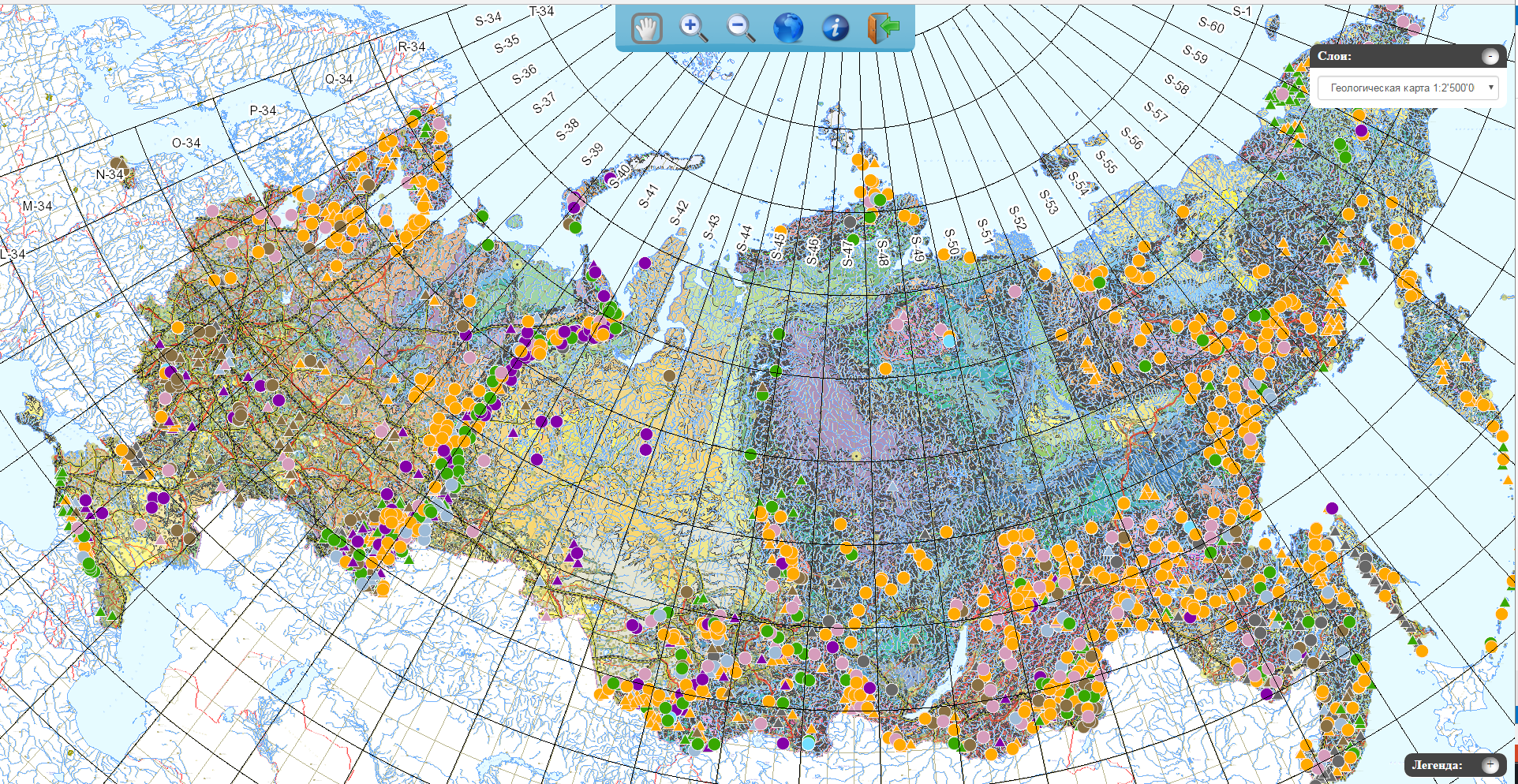 Научные и образовательные учреждения, 9%
Частные лица, 8%
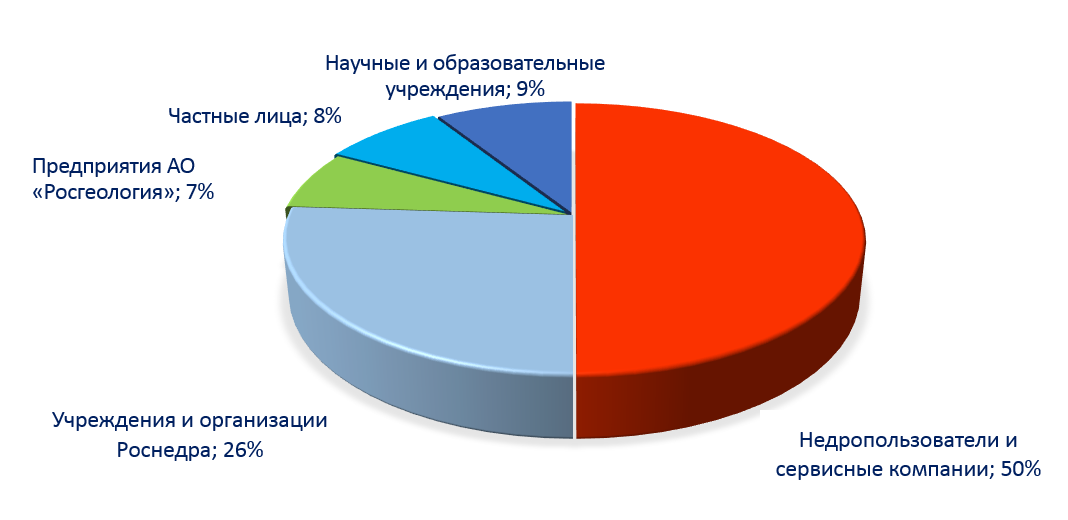 Предприятия АО «Росгеология», 7%
Учреждения и организации Роснедра, 26%
Недропользователи и сервисные компании, 50%
Кол-во 
обращений
Динамика ежемесячных обращений к интернет ресурсу
Количество обращений к ресурсу
Количество обращений недропользователей
2016
2017
13
По данным: http://p3.vsegei.ru/  - Система учета перспективных объектов с оцененными прогнозными ресурсами категории Р3
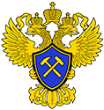 Геологическое картографирование масштаба 1:1 000 000 территории РФ
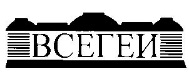 Создание Госгеолкарты-1000 третьего поколения
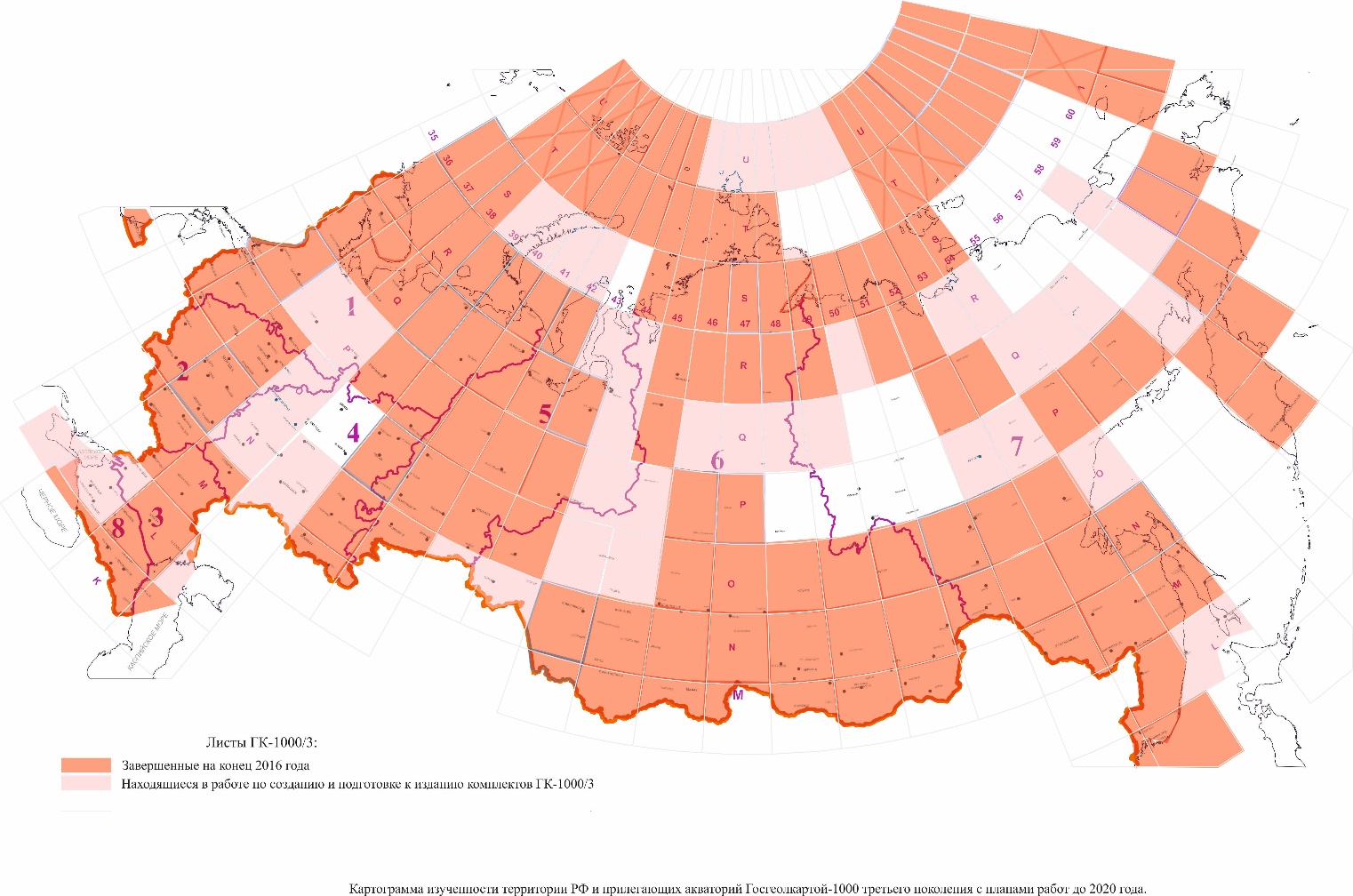 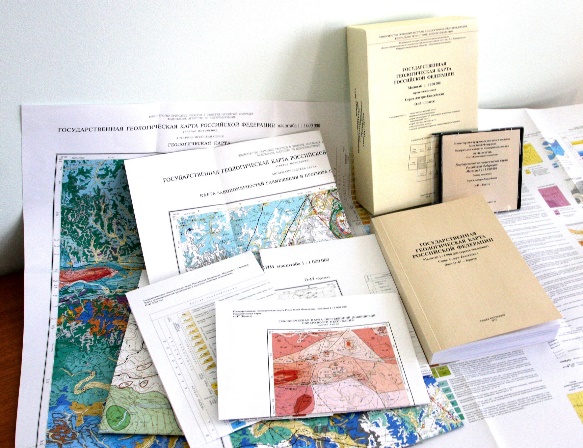 Прирост мелкомасштабной 
геологической изученности (тыс. км2)
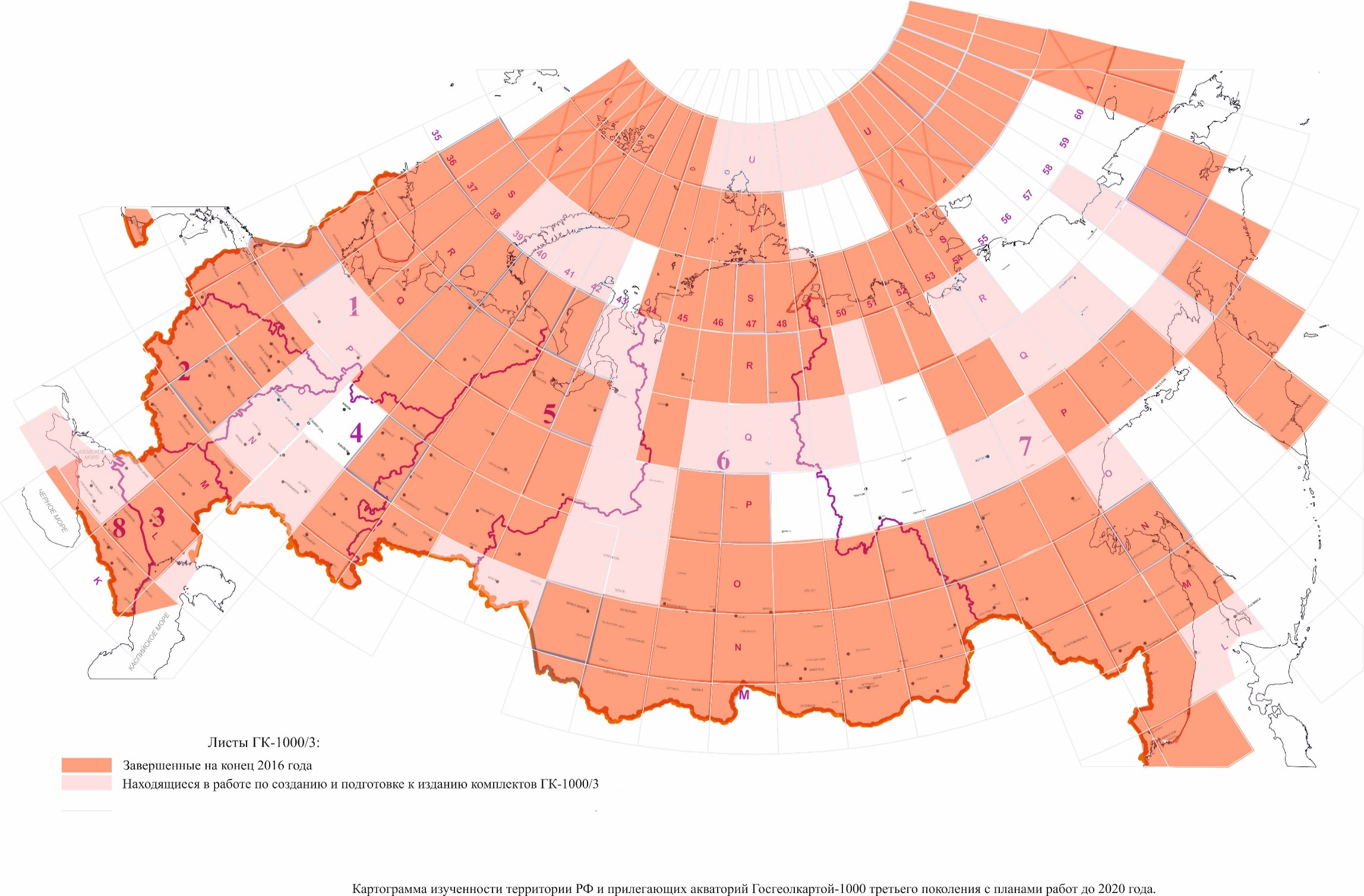 14
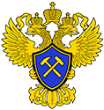 Геологическое картографирование масштаба 1:1 000 000 территории РФ
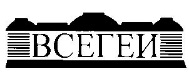 Прогнозно-минерагеническая карта масштаба 1:1 000 000, 
лист М-53 (Хабаровск) с местоположением золото-медно-порфирового месторождения Малмыж
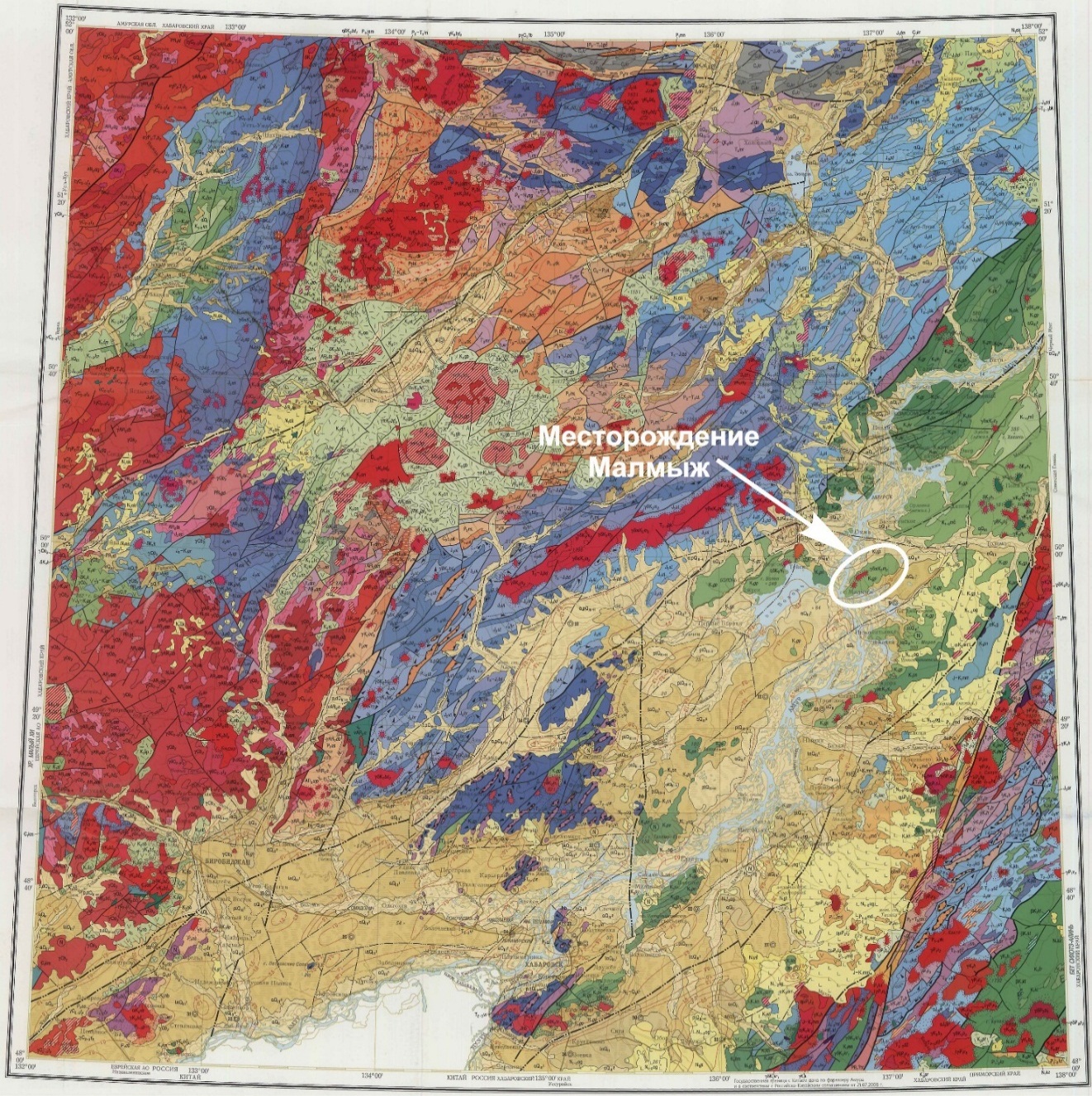 В 2003 г. в ходе работ по созданию Госгеолкарты-1000 третьего поколения листа М-53 (Хабаровск) выделена перспективная на медь и золото Малмыжская площадь в ранге потенциально рудного узла. В сентябре 2006 г. участок Малмыж был лицензирован. В его пределах компанией «Амур Минералс» открыто одно из крупнейших в России золото-медно-порфировое месторождение.
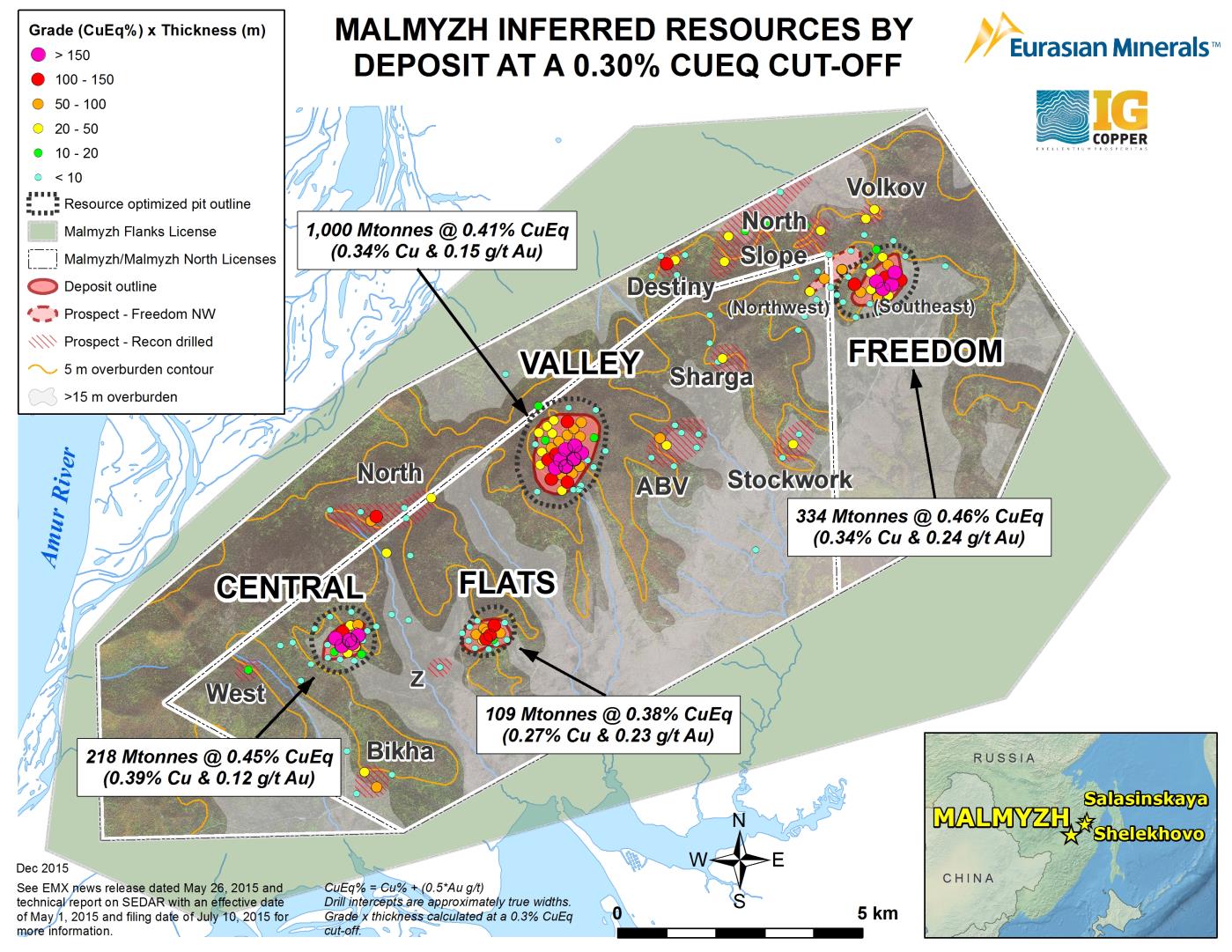 15
Прогнозно-поисковая эффективность регионального геологического изучения недр на примере листа  Госгеолкарты-1000/3 листа М-53 - Хабаровск
Государственная  геологическая  карта – основа минерально-сырьевого  потенциала   России
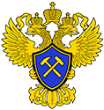 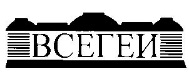 По результатам Госгеолкарты-1000 третьего поколения в пределах Дальневосточного региона России:
спрогнозировано месторождение Малмыж (золото-меднопорфирового типа). 
расширен рудный потенциал Сихотэ-Алинского металлогенического пояса на золото-меднопорфировое оруденение.
Окупаемость региональных работ(на примере месторождения Малмыж)
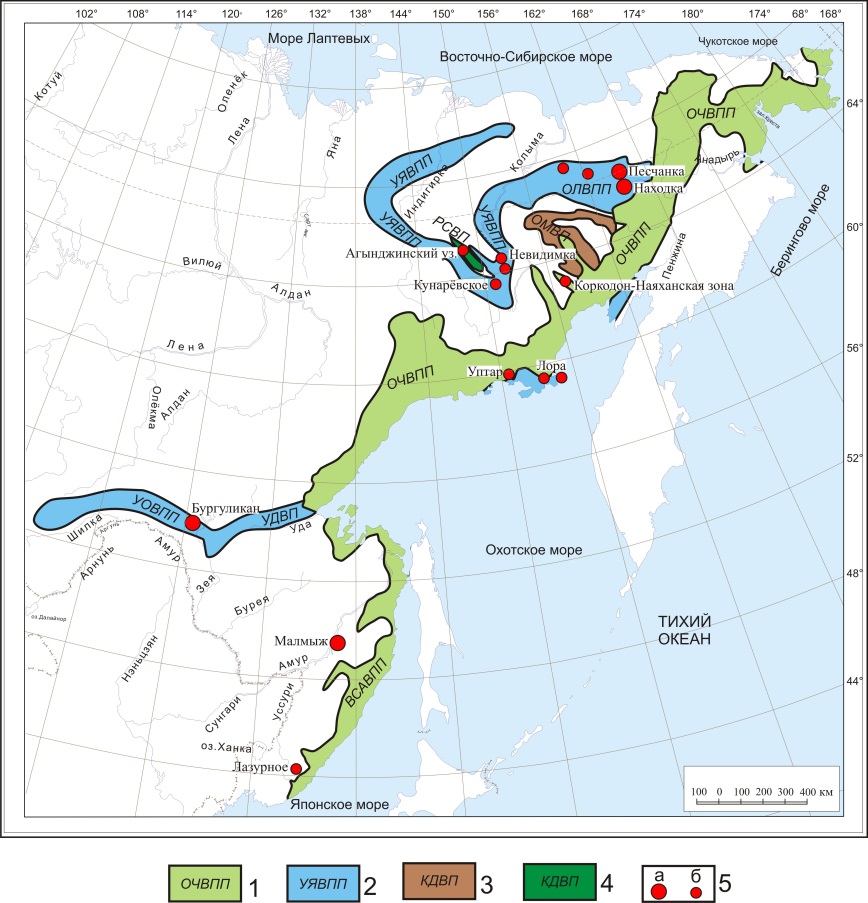 Госгеолкарта-1000/3
Листа М-53 - Хабаровск
Сихотэ-Алинский металлогенический пояс
Запасы:
                                                               Медь: 
                                                      С1 – 1271 тыс.т
                                                      С2 – 3885,4 тыс.т
Золото:
С1 – 69,335 т
С2 – 208,743 т
Золото-медно-порфировые и Золотосодержащие молибден-медно-порфировые месторождения и рудопроявления
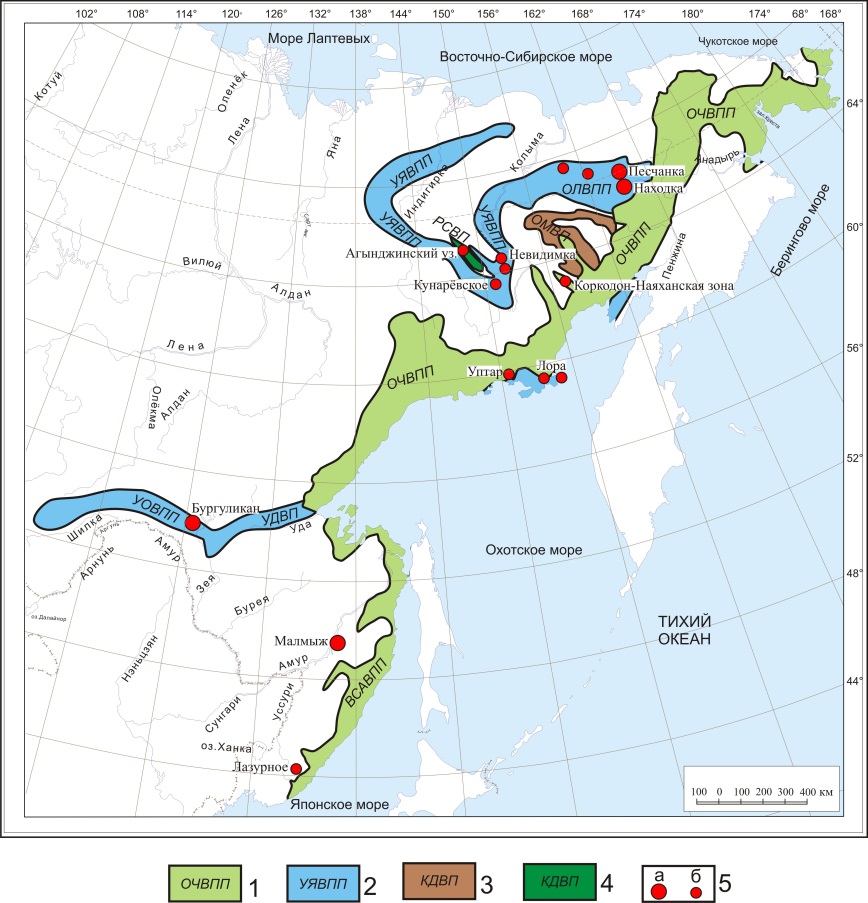 По данным: 
http://p3.vsegei.ru/  - Система учета перспективных объектов с оцененными прогнозными ресурсами категории Р3
 http://www.forexpf.ru/chart/gold/ - Мировая цена на золото 
http://www.forexpf.ru/chart/copper/ - Мировая цена на медь
Вулкано-плутонические пояса Дальнего Востока России
16
НАПРАВЛЕНИЯ РАБОТ
региональные геолого-геофизические и геолого-съемочные работы
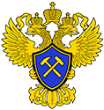 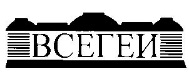 Региональные геолого-съемочные работы масштаба 1:200 000
Создание Госгеолкарты-200 второго поколения
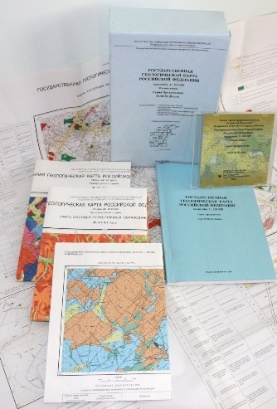 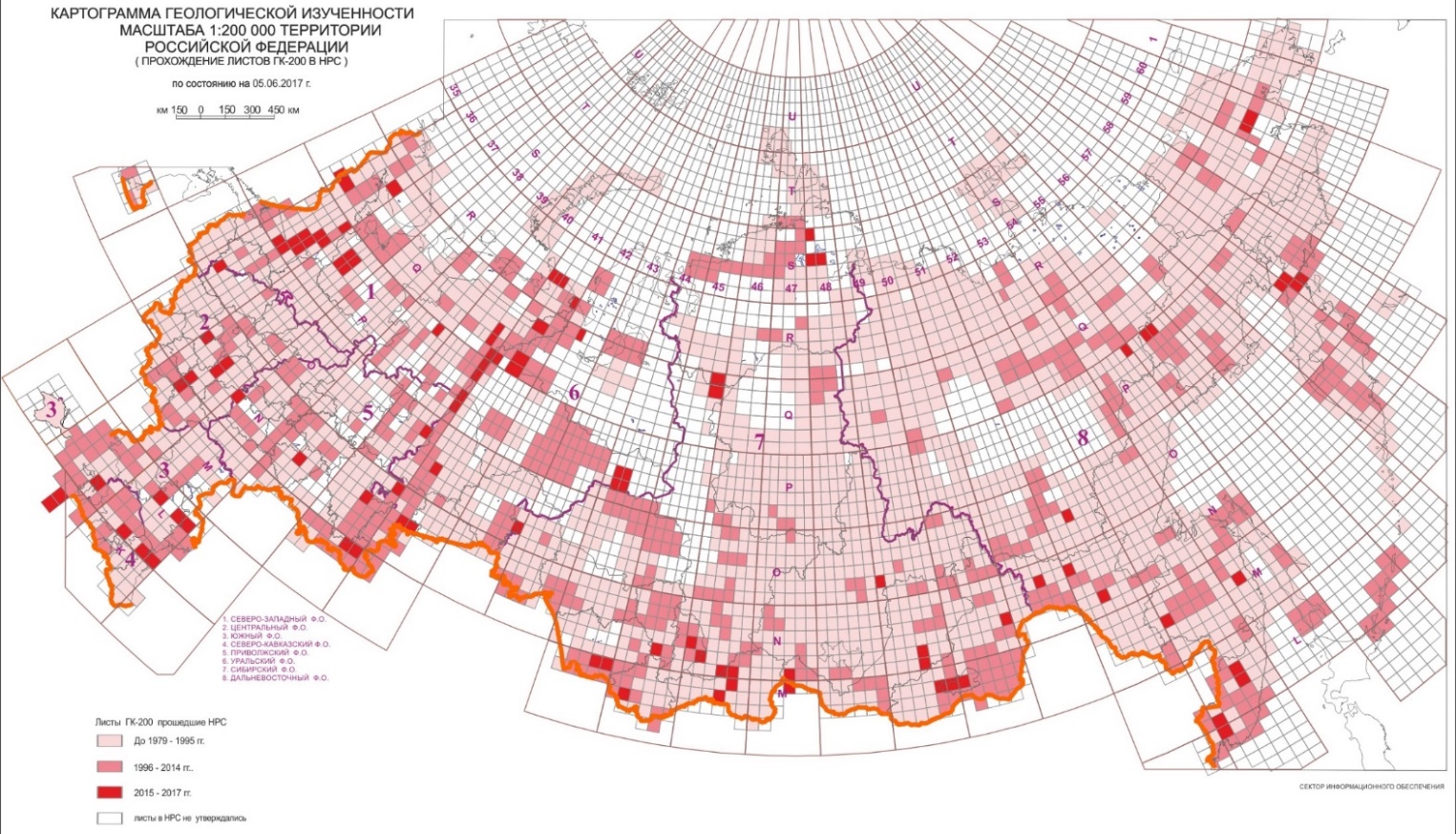 Госзаданием ВСЕГЕИ на  2017 год предусмотрено:

ГСР-200 на 136 листах

Обеспечение прироста геологической изученности – 77 тыс.км2 

Выделение 40 перспективных площадей для постановки поисковых работ
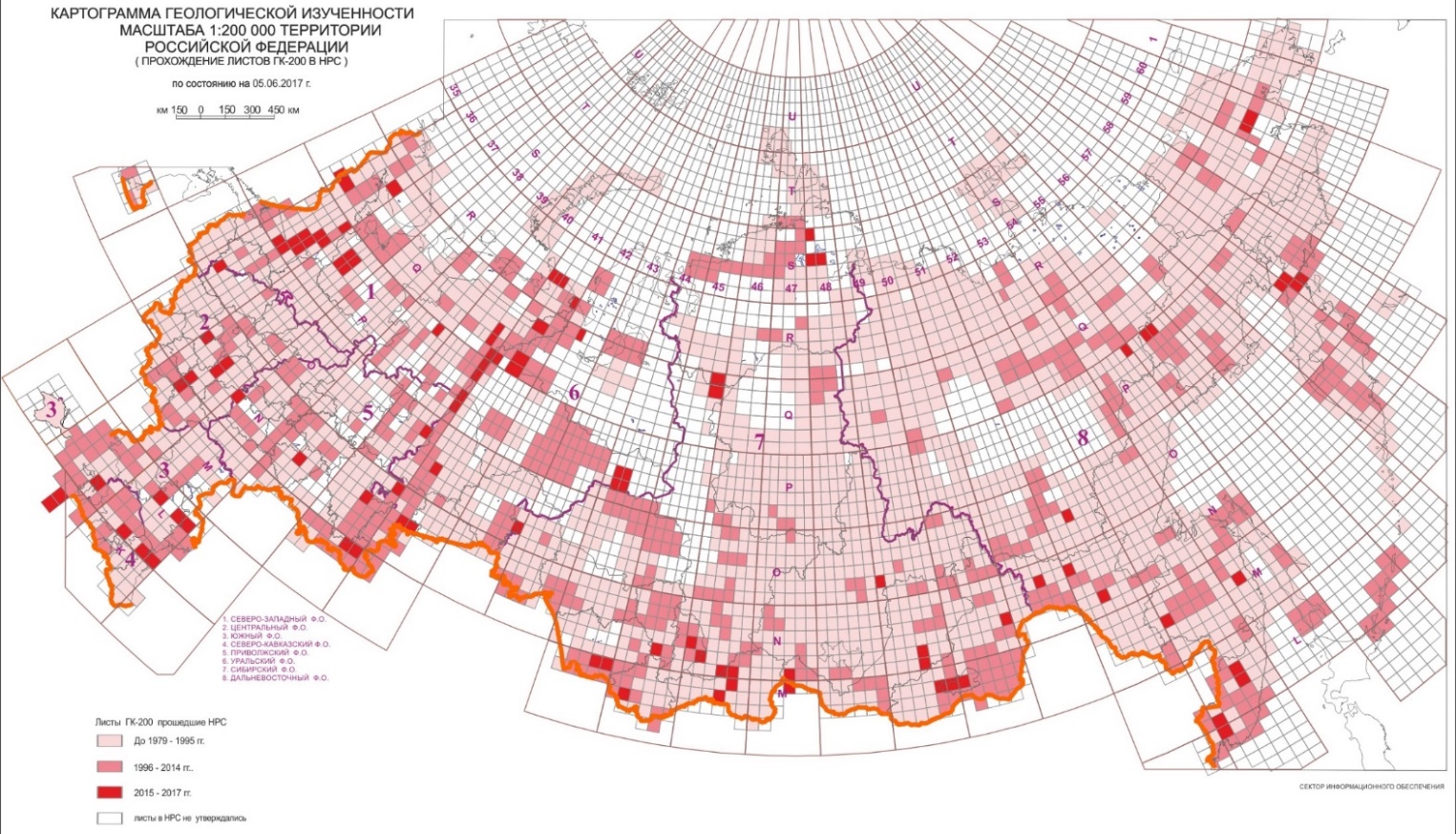 Прирост среднемасштабной 
геологической изученности (тыс. км2)
Работы ведутся на 136 н.листах
85 000
83 292
82 000
77 000
78 н.л.
Работы прочих организаций по  Госконтрактам
Работы ВСЕГЕИ, 
в т.ч. с 2016 г. по Госзаданию
17
Государственная  геологическая  карта – основа минерально-сырьевого  потенциала   России
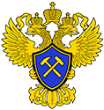 Прогнозно-поисковая эффективность государственных геологических карт  масштаба 1:200 000 первого и второго поколений
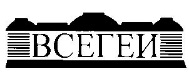 Выдано лицензий на право пользование недрами (на твердые полезные ископаемые) по территории России:
на основе материалов листов ГК-200 первого поколения (2 821 лист) – 4802 лицензии
на основе материалов листов ГК-200 второго поколения (1 090 листов) – 5723 лицензии
Среднее количество выданных лицензий: 
на 1 лист ГК-200 первого поколения – 1,7 лицензии
на 1 лист ГК-200 второго поколения – 5,2 лицензии
Количество выданных лицензий после завершения листов ГК-200
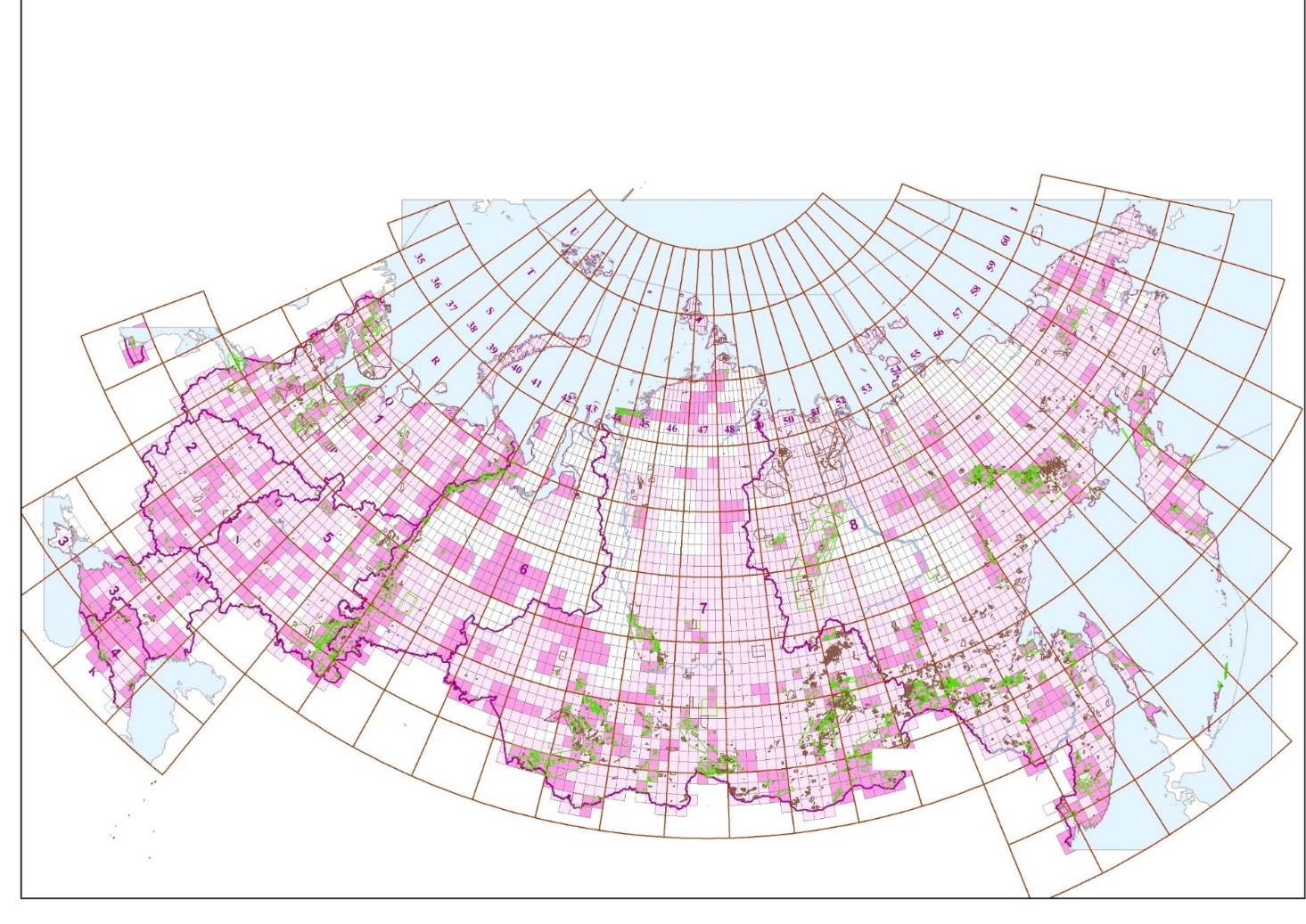 Кол-во листов
Кол-во листов
Кол-во лицензий
Кол-во лицензий
ГК-200 первого поколения
ГК-200 второго поколения
Листы ГК-200 второго поколения
Листы ГК-200 первого поколения
Контур лицензионного 
участка
По данным:
http://www.vsegei.ru/ru/info/izuchennost/ - Изученность территории РФ и ее континентального шельфа Госгеолкартой масштаба 1:200 000
https://map.mineral.ru/ - Интерактивная электронная карта недропользования РФ (доступ по IP-адресу)
18
Государственная  геологическая  карта – основа минерально-сырьевого  потенциала   России
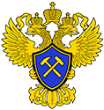 Прогнозно-поисковая эффективность государственных геологических карт  масштаба 1:200 000 первого и второго поколений
Пример по количеству выданных лицензий после завершения листов ГК-200/2 
(Q-41-X-XIII, Q-41-XVI-XVIII) на Полярном Урале
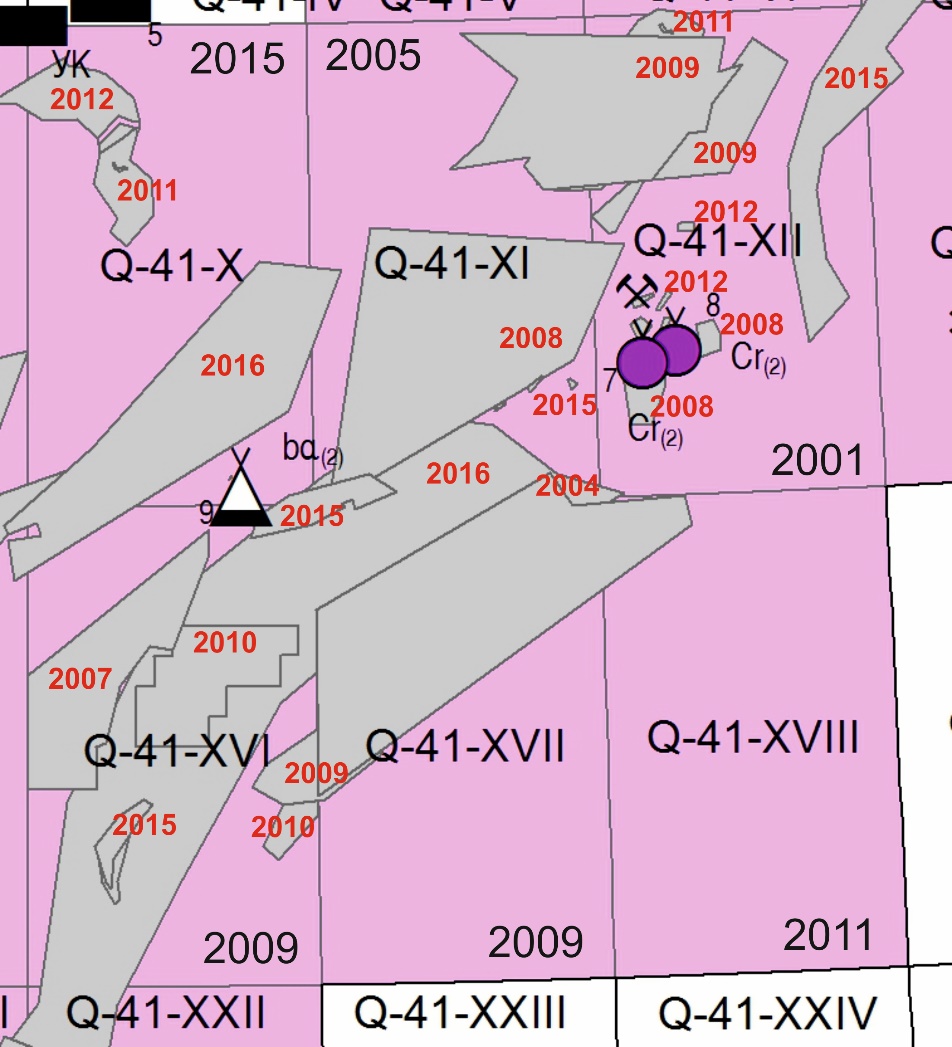 2015
Q-41-X
Листы Госгеолкарты-200/2, год завершения
Лицензионный участок, год выдачи лицензии
2008
Среднее количество выданных лицензий 
на 1 лист ГК-200 
второго поколения – 5,2 лицензии
По данным:
http://www.vsegei.ru/ru/info/izuchennost/ - Изученность территории РФ и ее континентального шельфа Госгеолкартой масштаба 1:200 000
https://map.mineral.ru/ - Интерактивная электронная карта недропользования РФ (доступ по IP-адресу)
19
Прогнозно-поисковая эффективность государственных геологических карт  масштаба 1:200 000 первого и второго поколений на примере листа R-41-XXIX
Государственная  геологическая  карта – основа минерально-сырьевого  потенциала   России
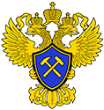 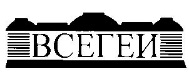 Госгеолкарта-200 первого 
поколения 
1958 г
Госгеолкарта второго поколения
 по результатам ГДП-200 
 2012 г.
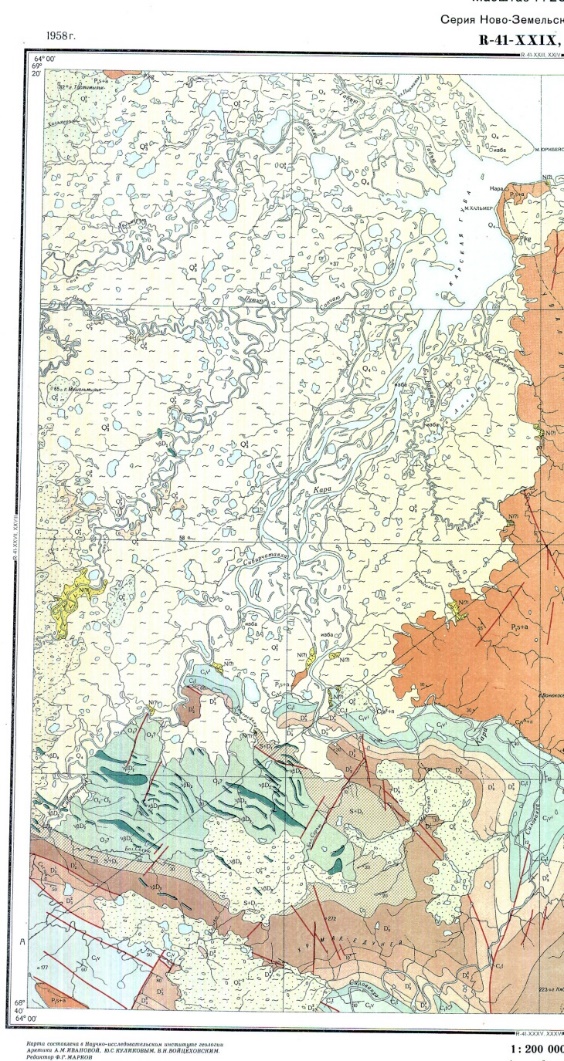 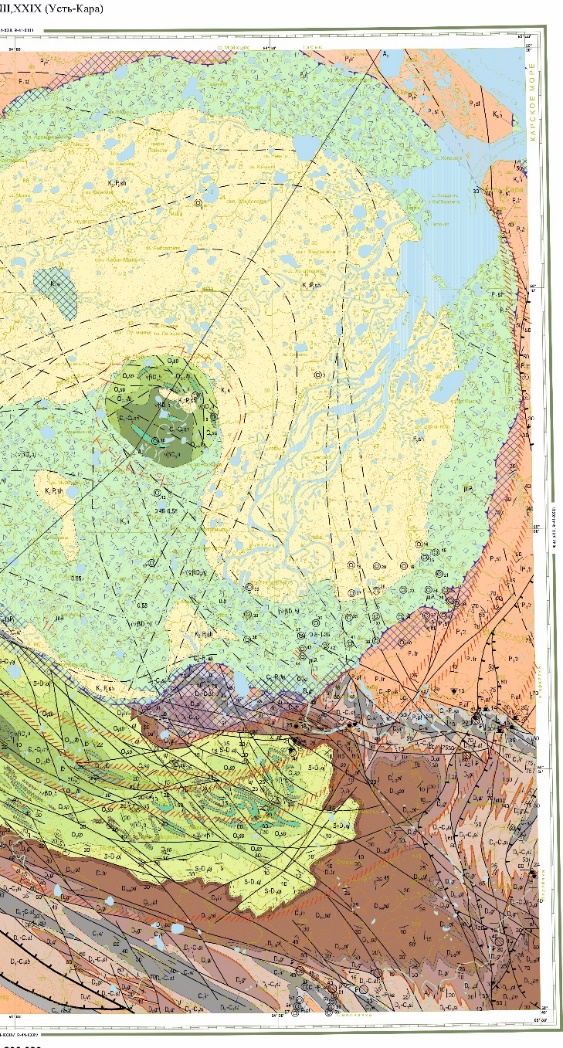 Контур площади  перспективной на импактные алмазы с прогнозными ресурсами Р3 по итогам ГДП-200 (нераспределенный фонд)
Контур прогнозируемого Кара-Силовского марганцеворудного узла по результатам ГДП-200 Локализованы прогнозные ресурсы Р3 – 146,7 млн. т Mn руды, на основе которых ожидается выявление 3-х малых месторождений  под открытую добычу  с общими запасами около 15 млн. т с содержанием марганца в руде 28%
Окупаемость региональных работ(на примере 3-х прогнозируемых месторождений Mn в пределах Кара-Силовского рудного узла)
Контур действующей поисковой лицензии АО РОСГЕОЛОГИЯ
на марганцевые руды по итогам ГДП-200
По данным:
https://map.mineral.ru/ - Интерактивная электронная карта недропользования РФ (доступ по IP-адресу)
http://p3.vsegei.ru/  - Система учета перспективных объектов с оцененными прогнозными ресурсами категории Р3
http://www.metaltorg.ru/n/9A95CB – Стоимость руды марганца
20
Стадийность геологоразведочных работ в России (твердые полезные ископаемые) 
утверждена распоряжением МПР РФ от 05.07.1999 г. №83-р
Организационная схема воспроизводства минерально-сырьевой базы. Мировой опыт
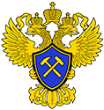 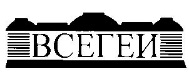 Региональное геологическое изучение недр и прогнозирование полезных ископаемых
Поиски и оценка месторождений
Разведка и освоение месторождений
Поиски               Оценка
запасы 
C2+C1
P3+Р2
P2+Р1
запасы АВС1+С2
Работы  масштабов 
1:1 000 000 – 1:200 000
Работы масштаба
1:50 000 – 1:25 000 – 1:10 000
Создание фонда перспективных участков с высокими категориями ресурсов
Создание фонда перспектив-ных площадей
Постановка месторождений на государственный баланс
СССР
Российская Федерация
США
Австралия
Канада
Китай
Затраты недропользователей
Затраты государства
ПРОДОЛЖИТЕЛЬНОСТЬ
5 лет и более
6 лет и более
5 лет
15 лет и более
Каждая из стадий во временном отношении занимает от 5-ти и более лет. С момента выявления признаков наличия месторождения при проведении региональных геолого-съемочных работ, до постановки месторождения на Госбаланс проходит от 15 и более лет.
По данным: Аналитические обзоры состояния методического обеспечения РГР с обобщением отечественного и зарубежного опыта их проведения («Методическое обеспечение и сопровождение региональных геолого-геофизических и геологосъемочных работ», отчет ФГУП «ВСЕГЕИ», 2009 г.)
http://catalog.inforeg.ru/Inet/GetEzineByID/283720 - эл. версия в депозитарии эл. изданий № регистрации - 0321001918
21
Прогнозно-поисковая эффективность региональных  геолого-геофизических и геолого-съемочных работ
Государственная  геологическая  карта – основа минерально-сырьевого  потенциала   России
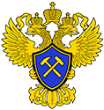 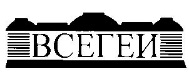 Динамика  выявления  перспективных площадей для постановки поисковых и поисково-оценочных работ при региональных работах :
1954 год -  фонд перспективных площадей практически не пополняется, что потребовало специального постановления Совета Министров СССР по  интенсификации  региональных  геологосъемочных работ (ГК-200/1)
1958 – 1970 г.г. в Мингео СССР - 300 – 400 площадей в год
1970 – 1995 г.г. –  спад от 200 до 80 площадей в год
1995  -   начало создания Госгеолкарт-200 второго поколения (ГК-200/2, ГДП-200, ГМК-200)
1999 – 2002 г.г. – в среднем до 450 площадей в год
с 2002  - резкий спад  объемов ГСР-200 и количества выявленных перспективных площадей
в настоящее время - 40 площадей в год
Востребованность перспективных площадей с оцененными прогнозными ресурсами Р3 в целях лицензирования составляет 350-400 площадей в год, что через 5 – 6 лет приведет к полному исчерпанию созданного  фонда перспективных площадей.
Зависимость количества перспективных площадей от объемов ГСР-200 (ГК-200, ГДП-200, ГМК-200)
ГК-200/1
ГК-200/2
Количество перспективных площадей по ГК-200/2
Количество перспективных площадей по ГК-200/1
По данным: НРС Роснедра  - количество листов ГК-200, рассмотренных на НРС по годам
                     http://p3.vsegei.ru/  - Система учета перспективных объектов с оцененными прогнозными ресурсами категории Р3
22
Количество листов ГСР-200
СПАСИБО ЗА ВНИМАНИЕ!